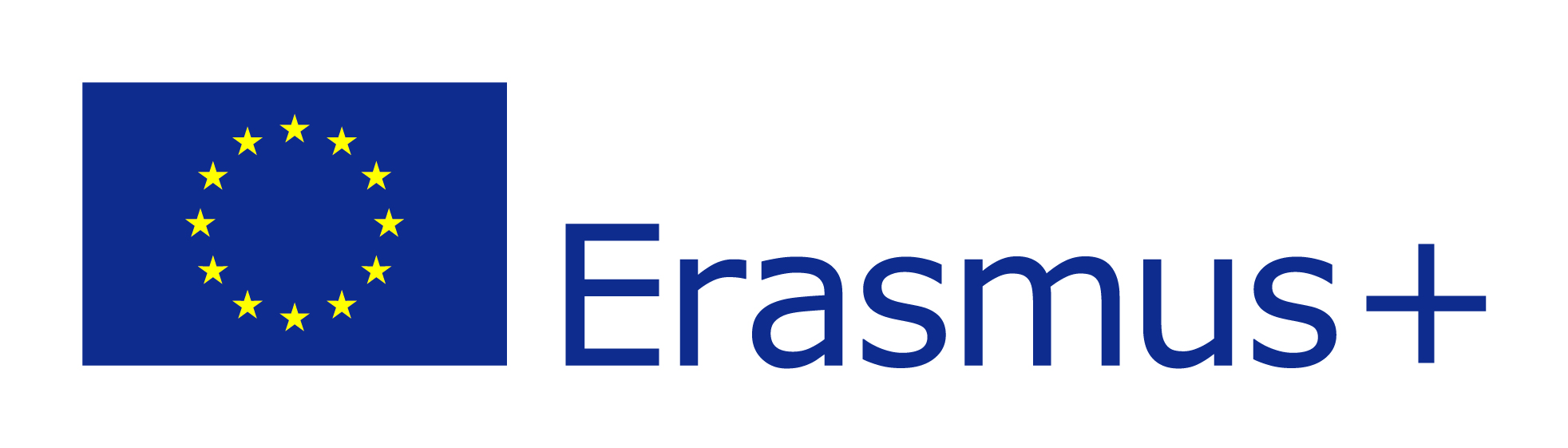 Portugália, Braga 2016
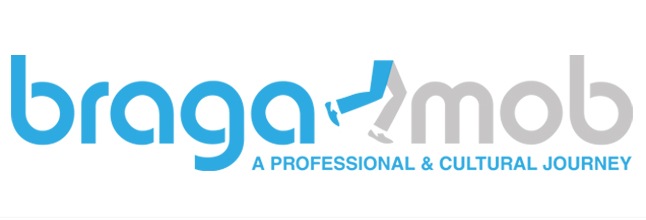 Az utazás
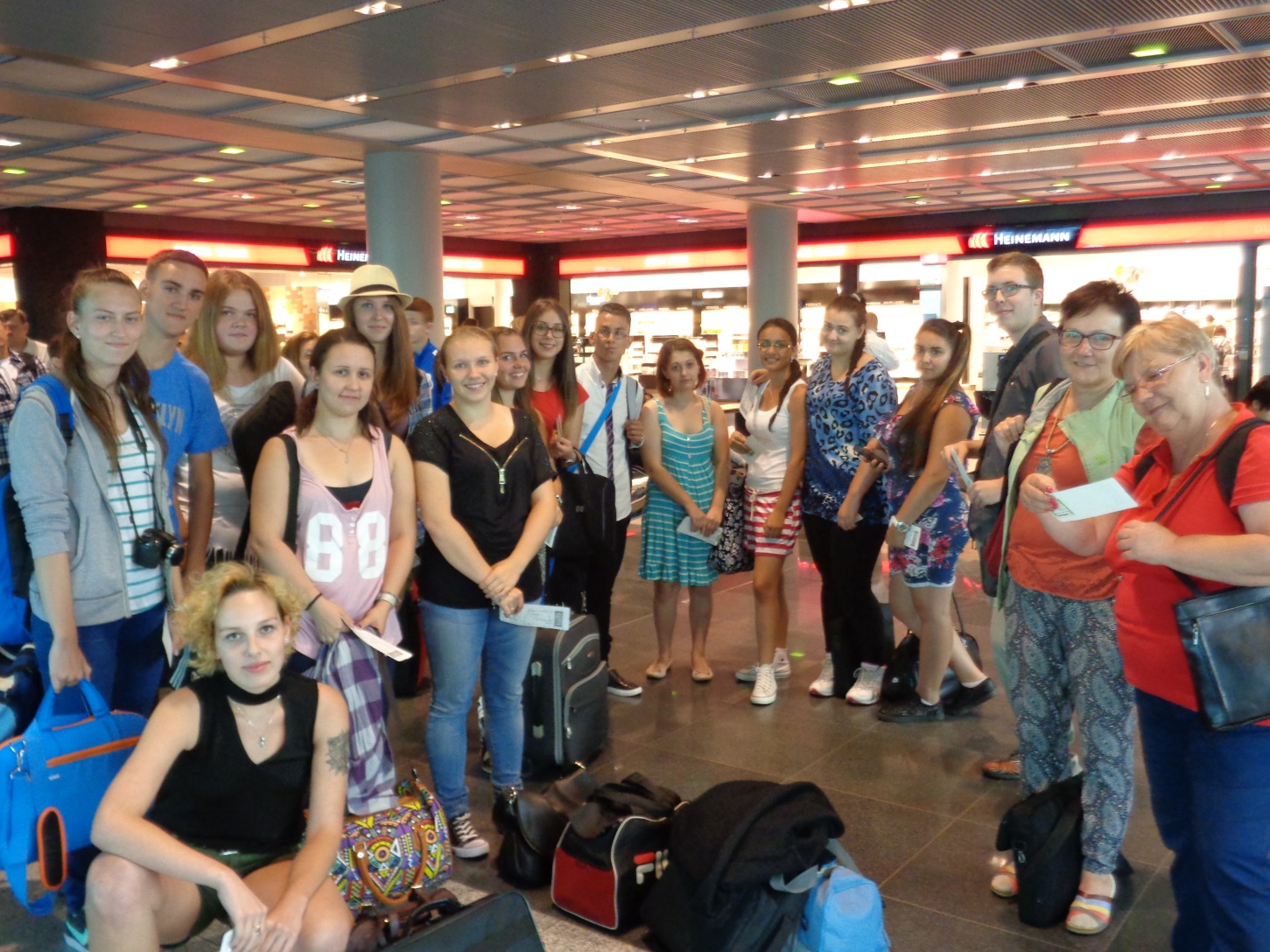 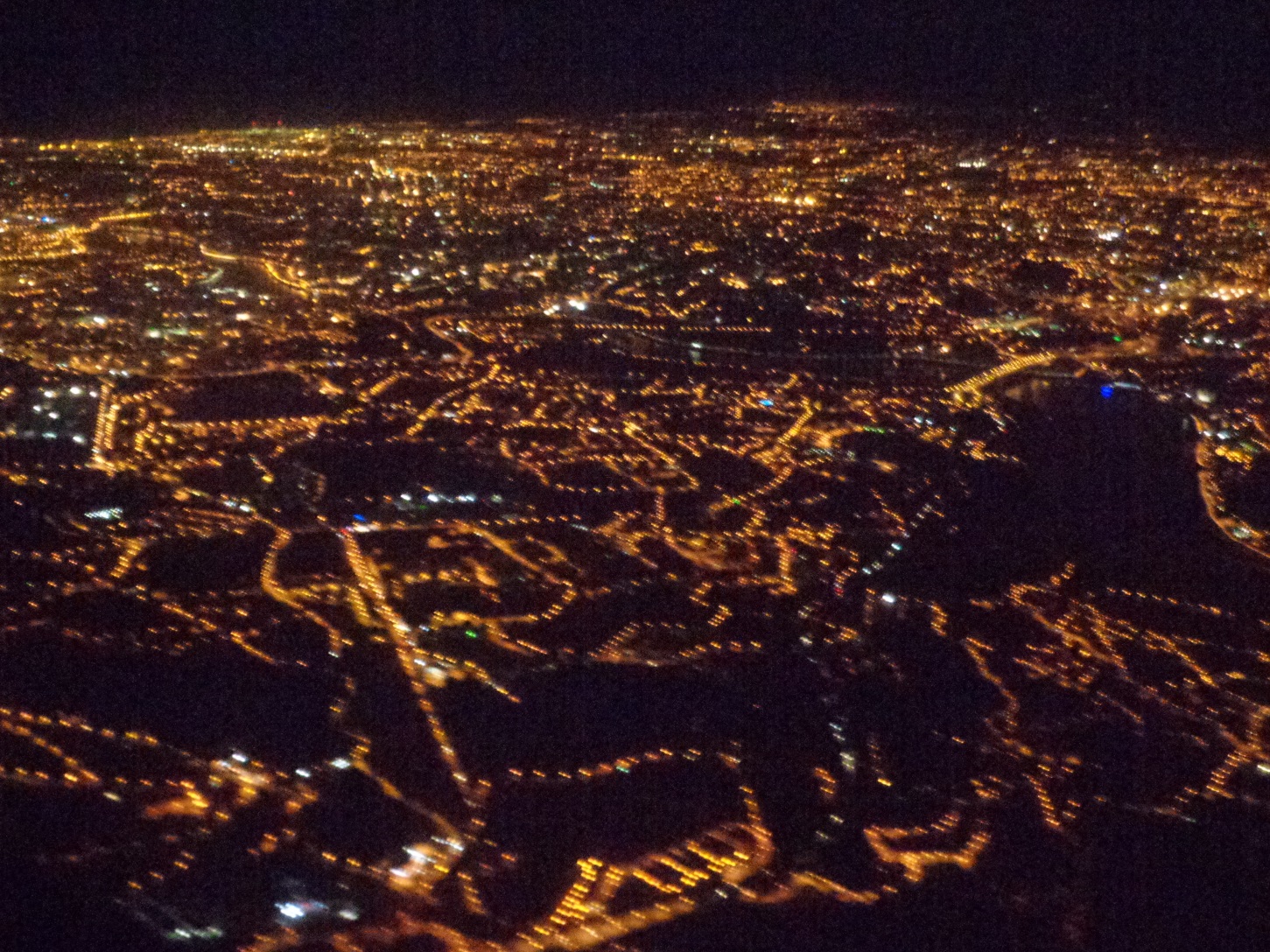 Braga
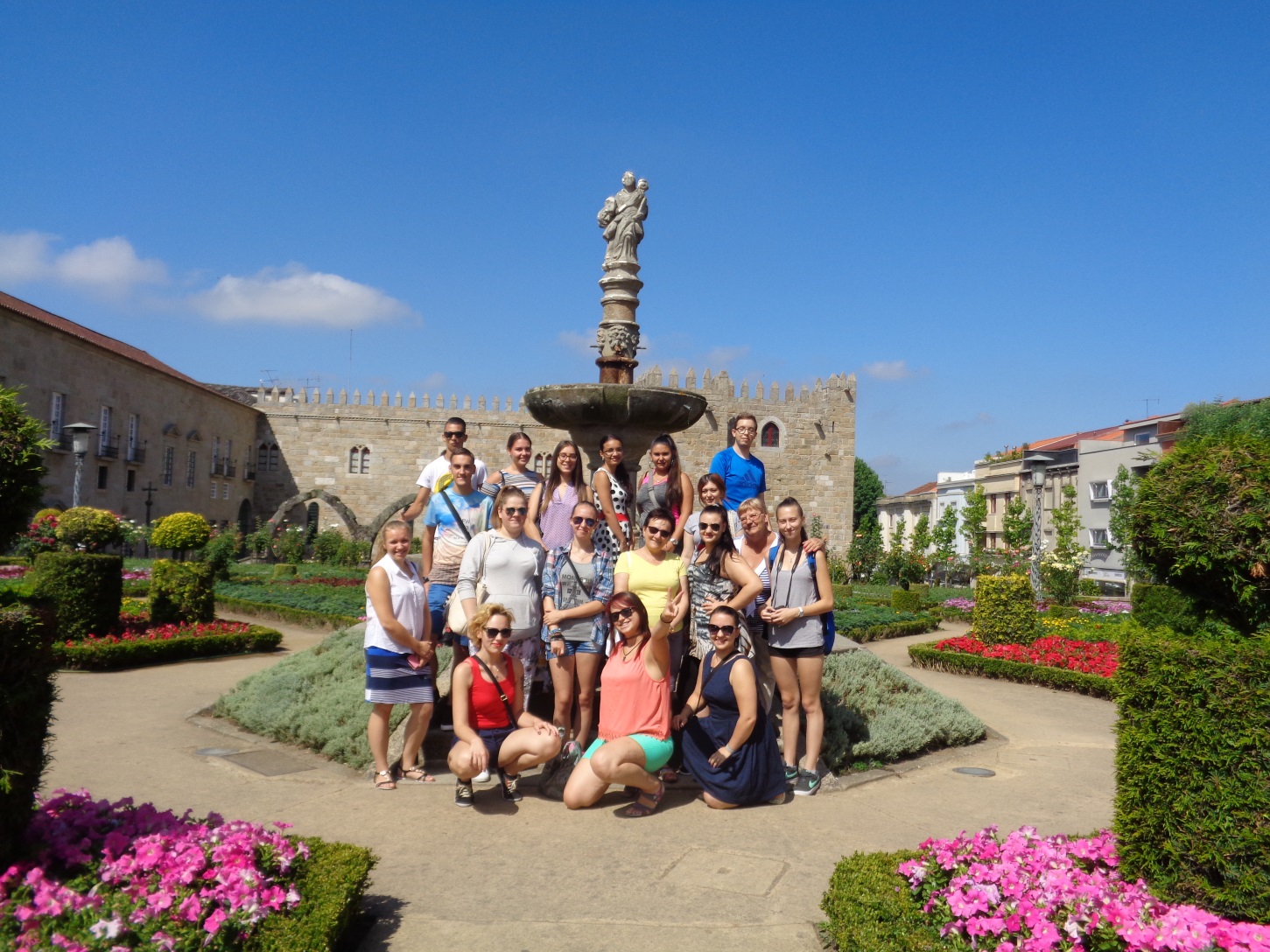 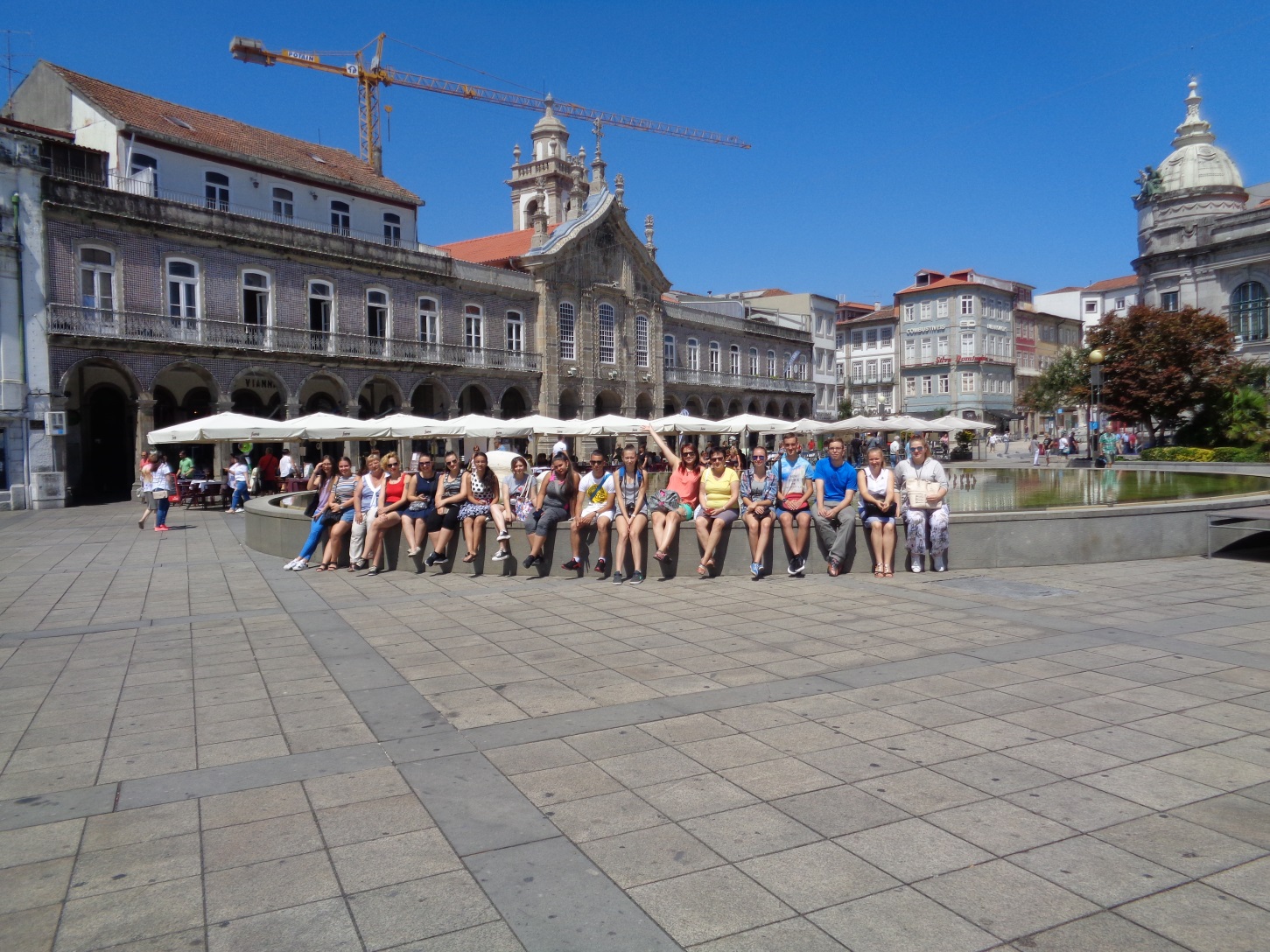 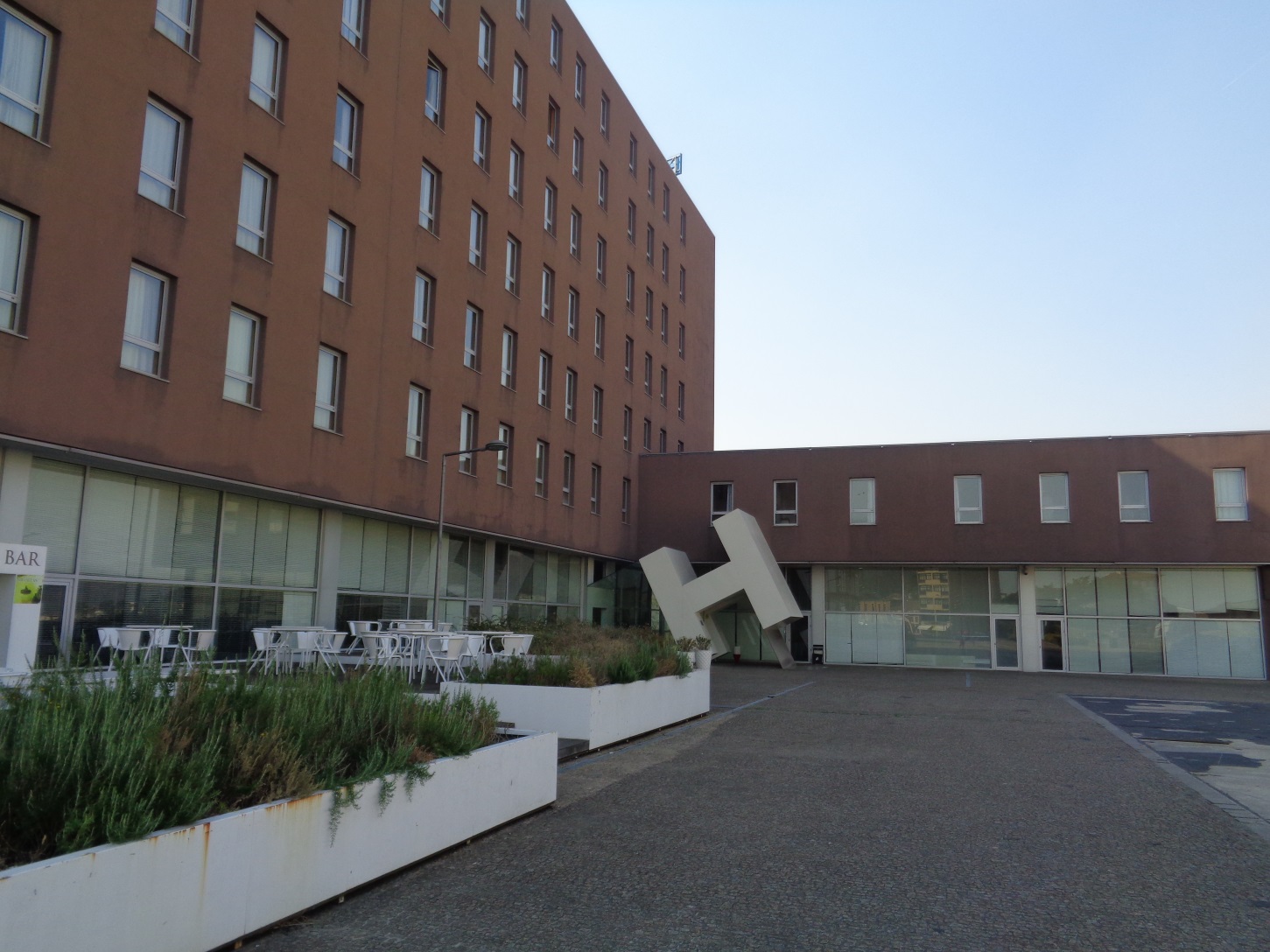 Nyelvtanulás
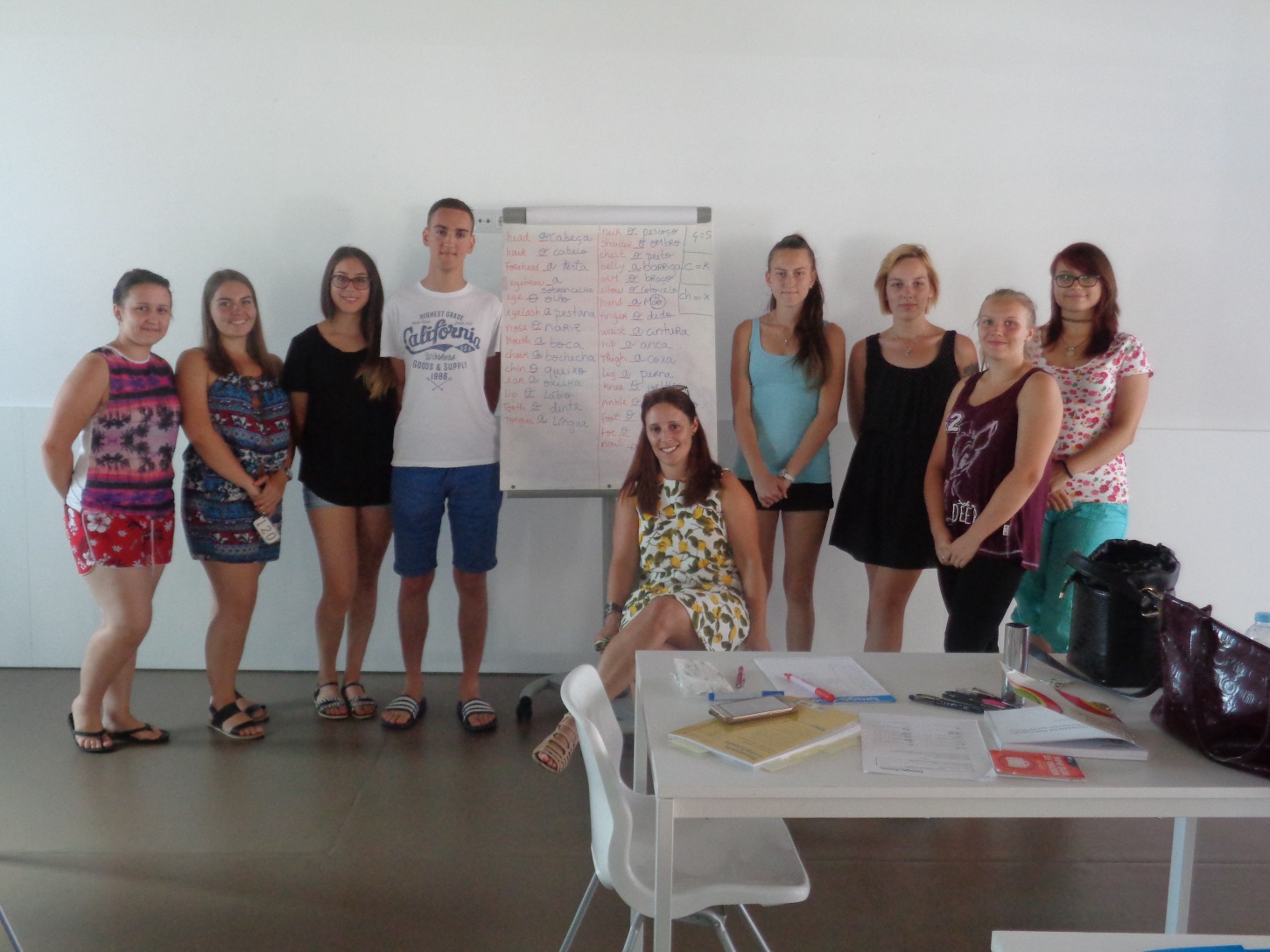 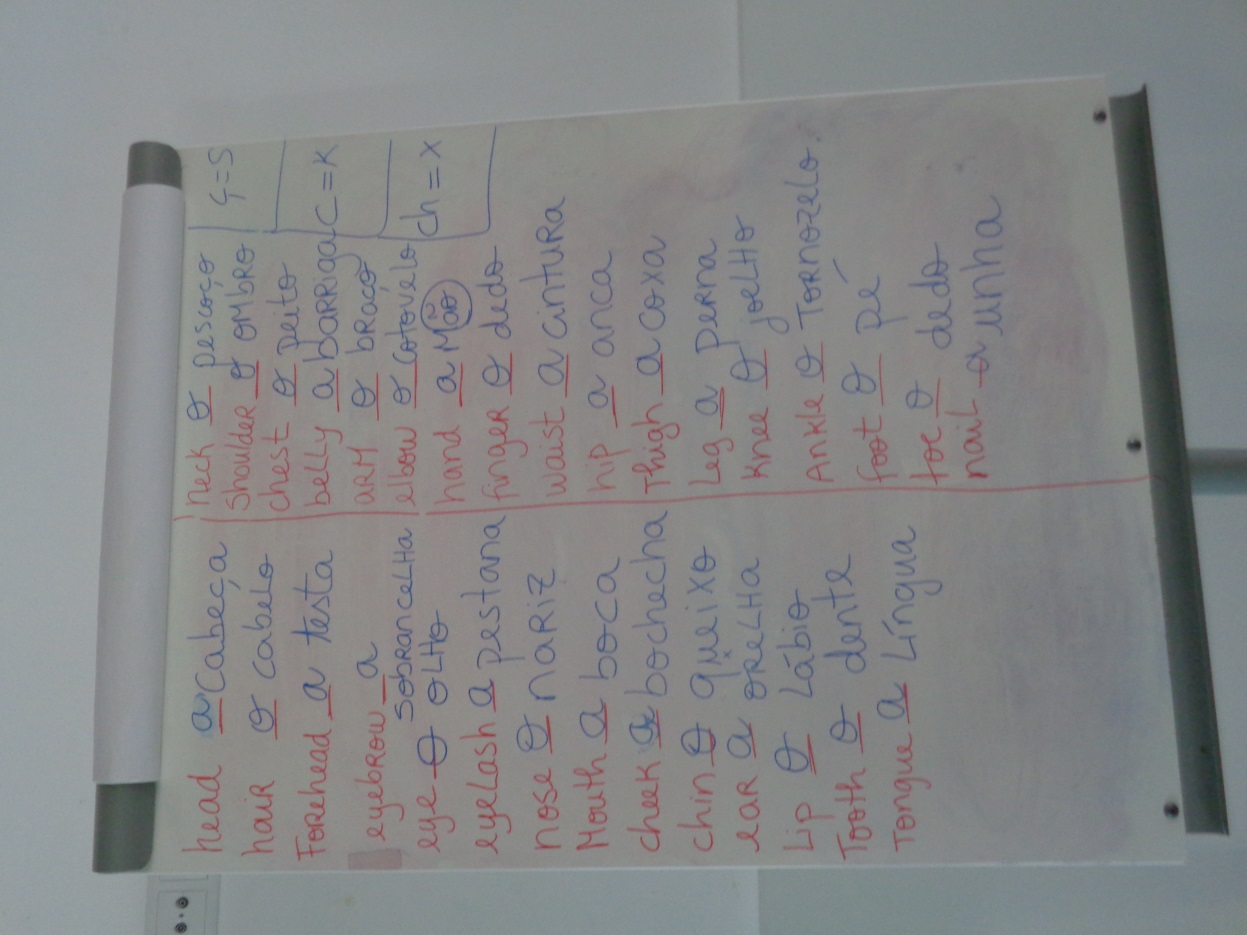 Munkahelyek
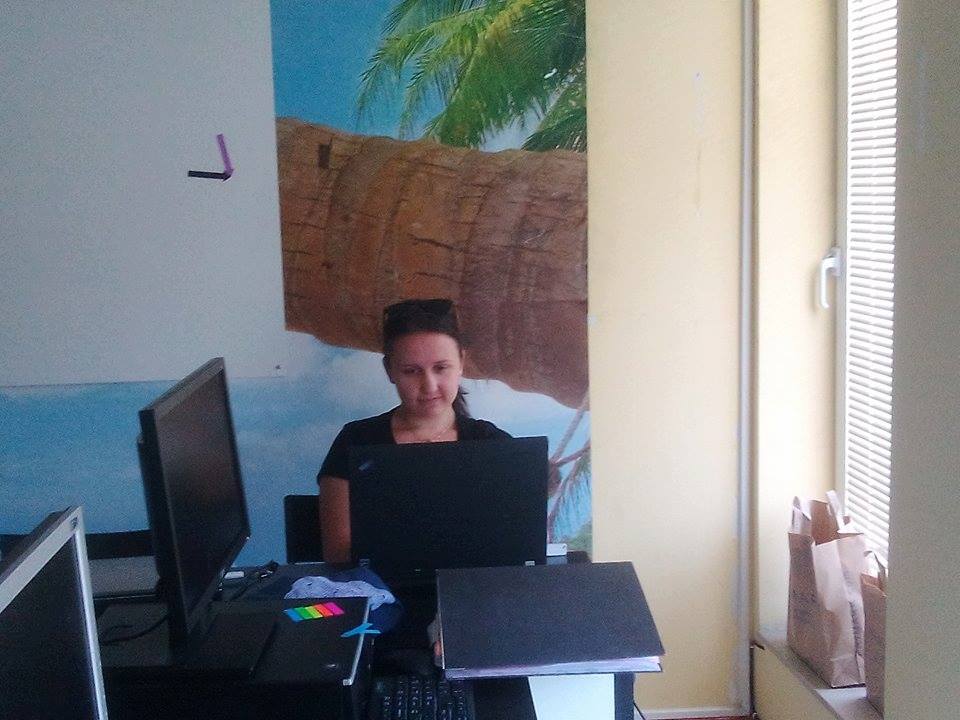 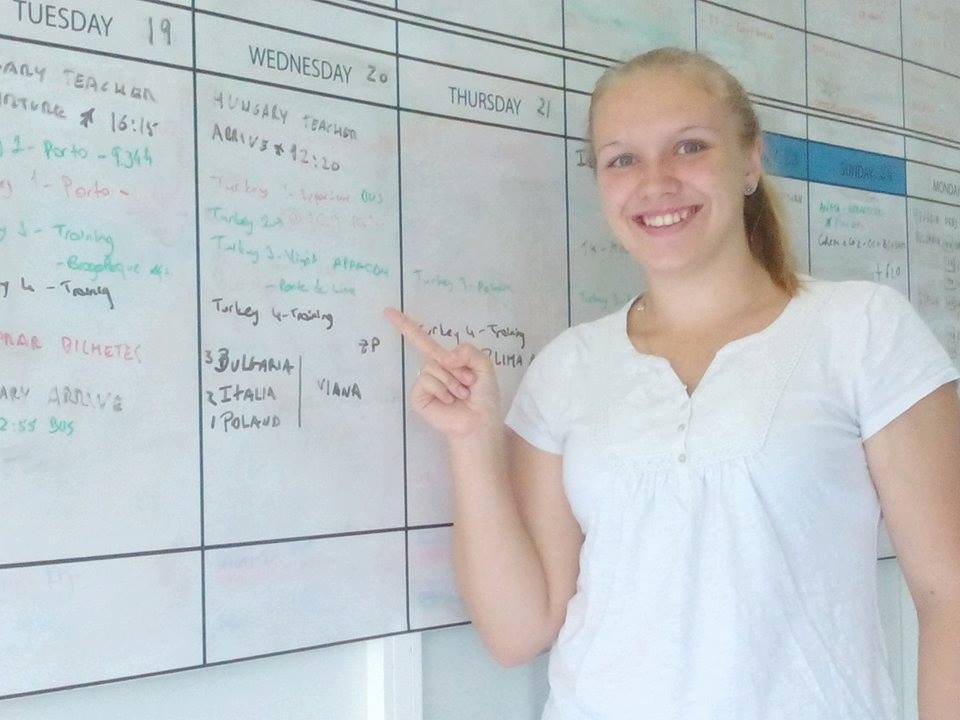 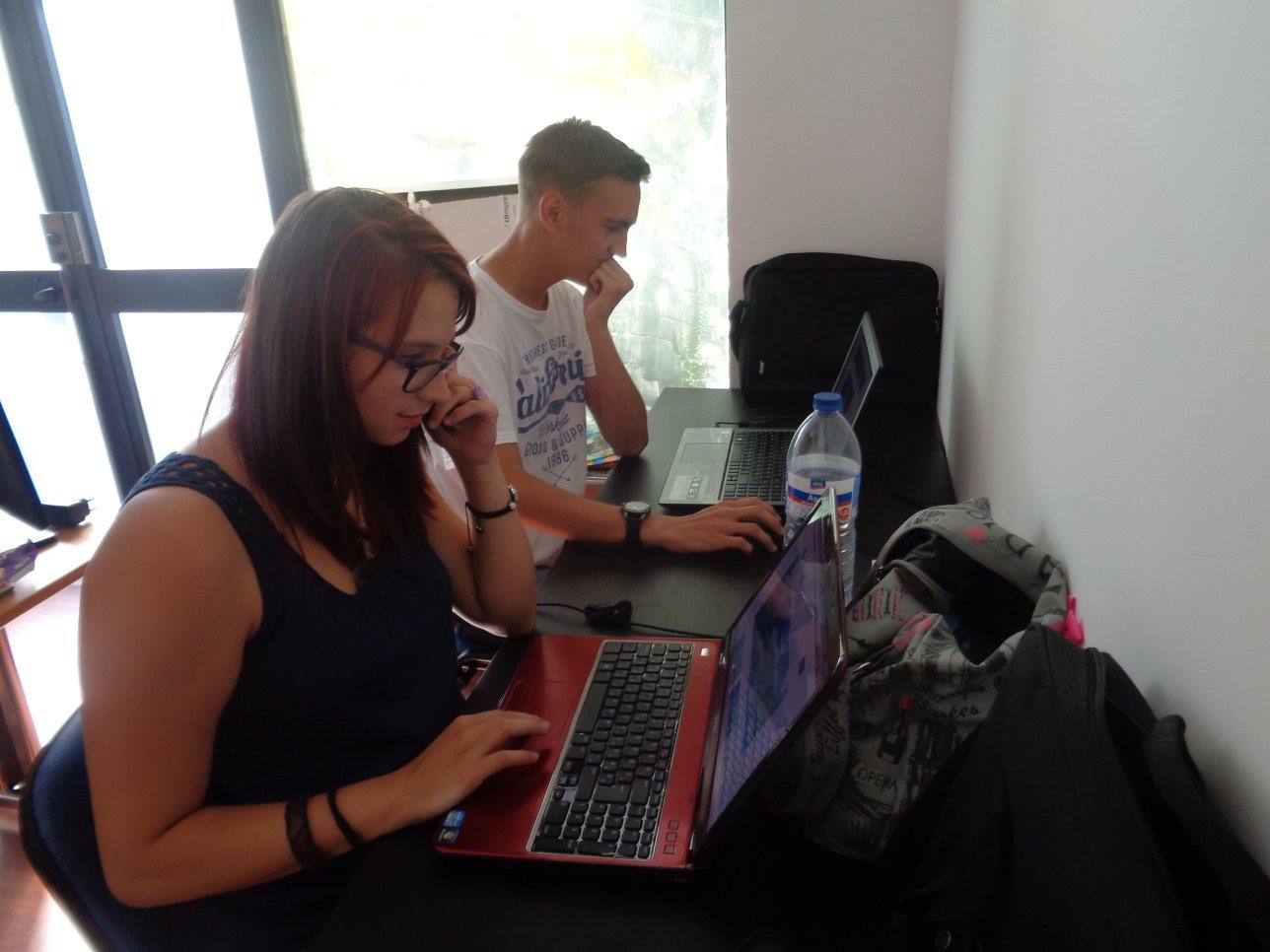 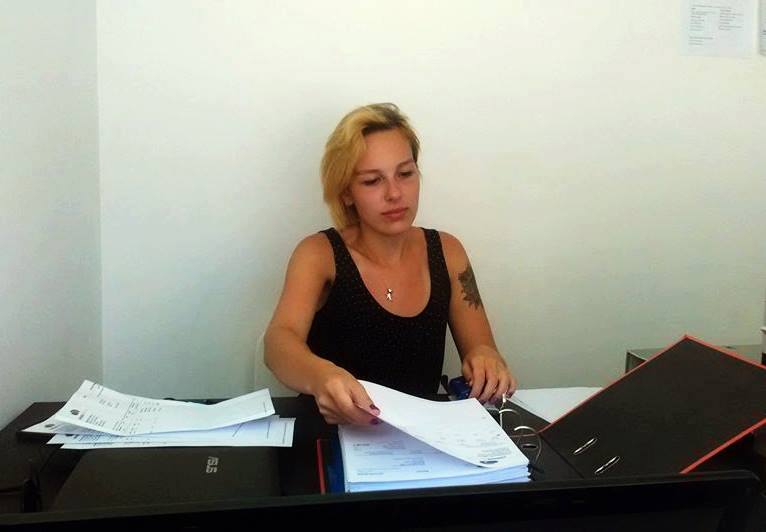 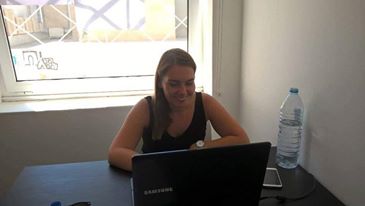 Lisszabon
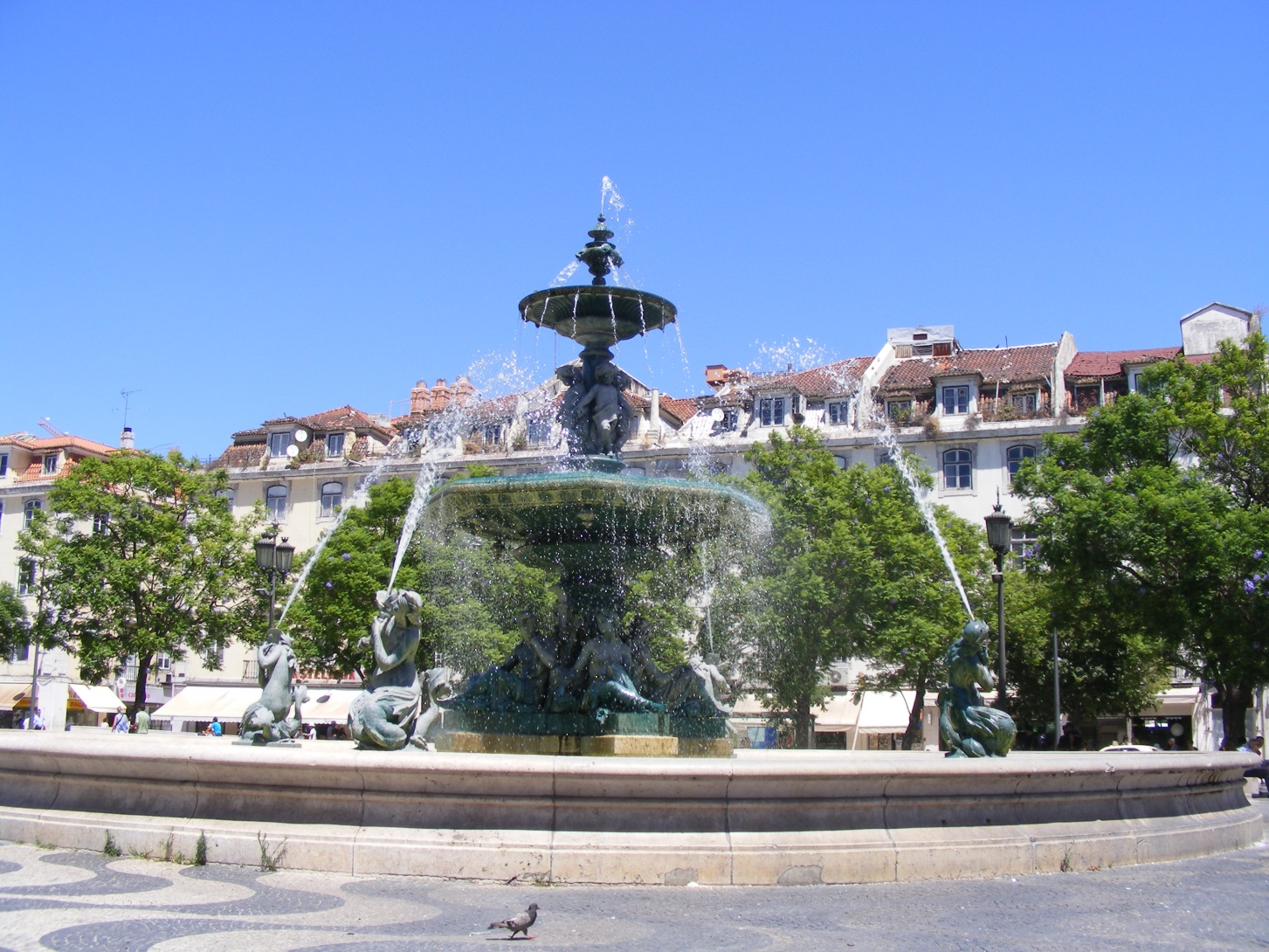 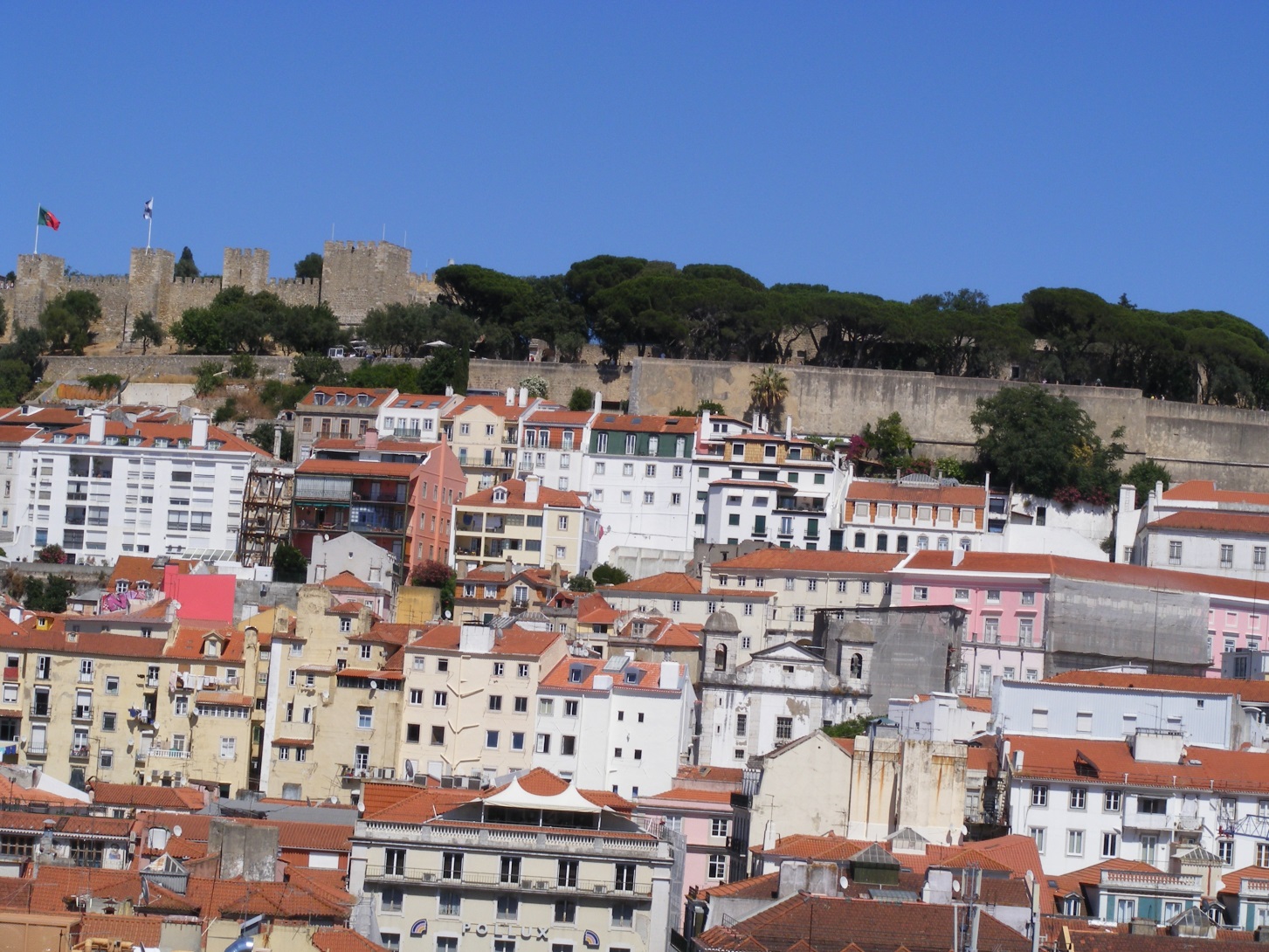 A természet lágy ölén
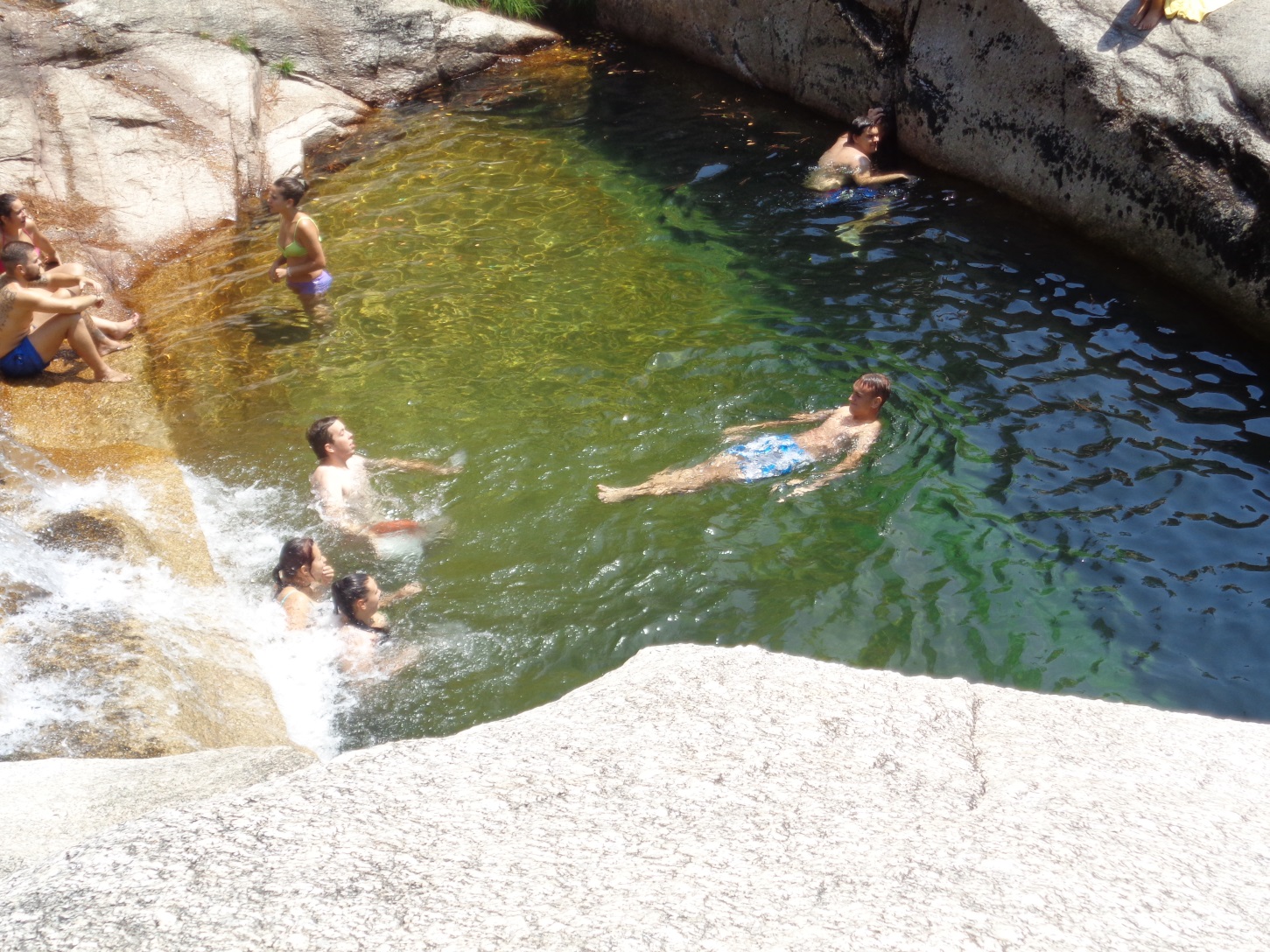 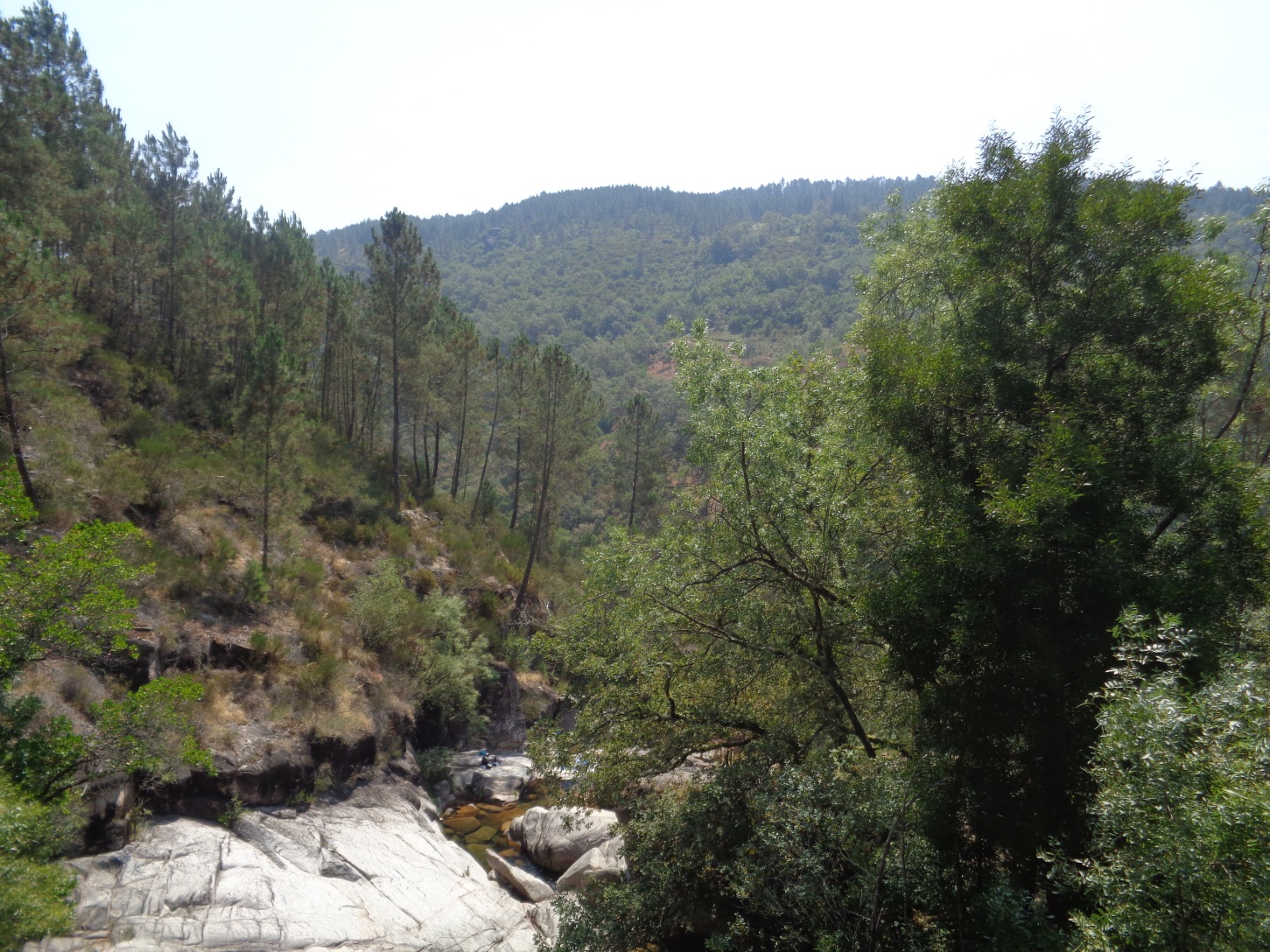 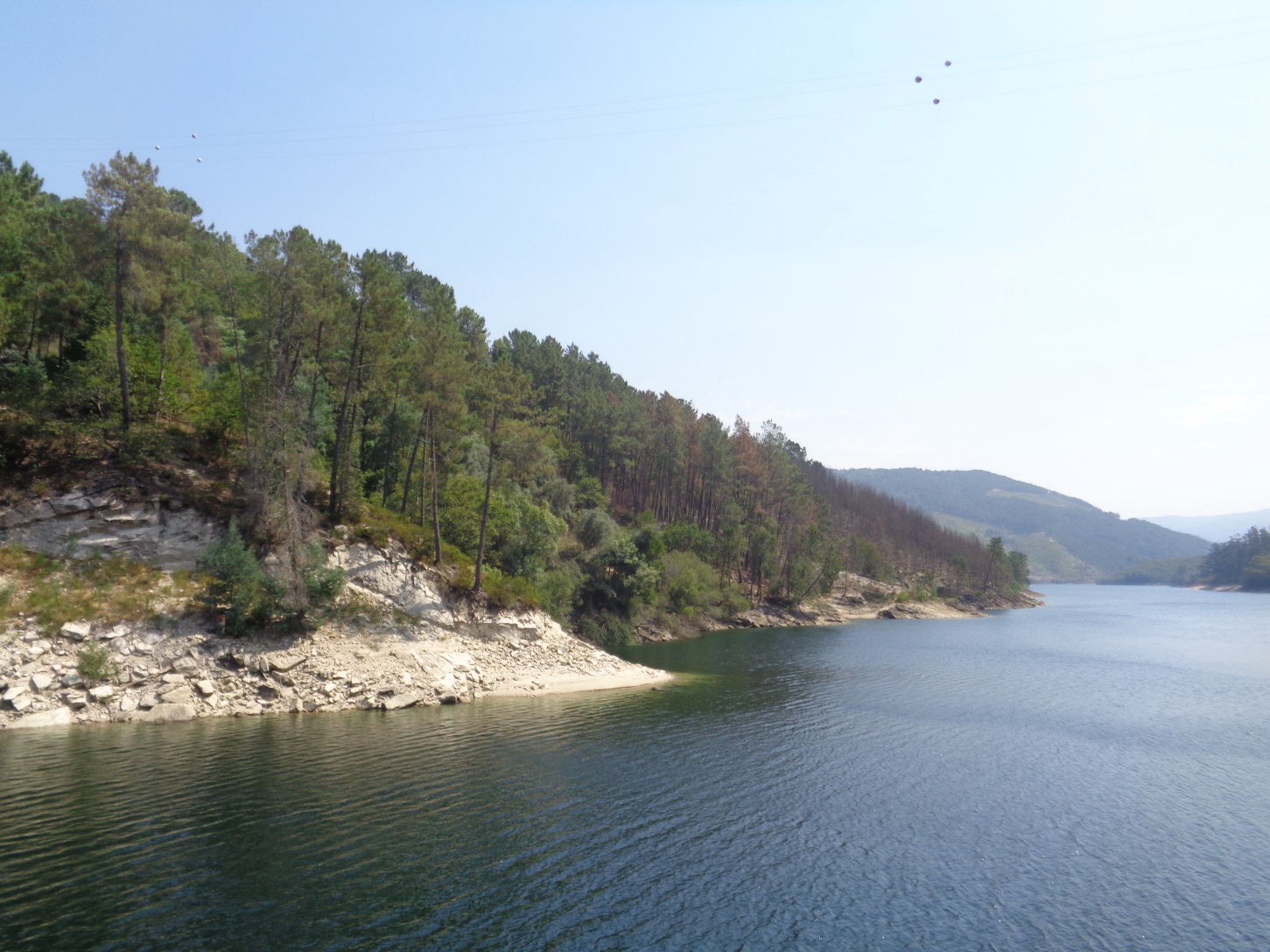 Az Atlanti-óceán partján
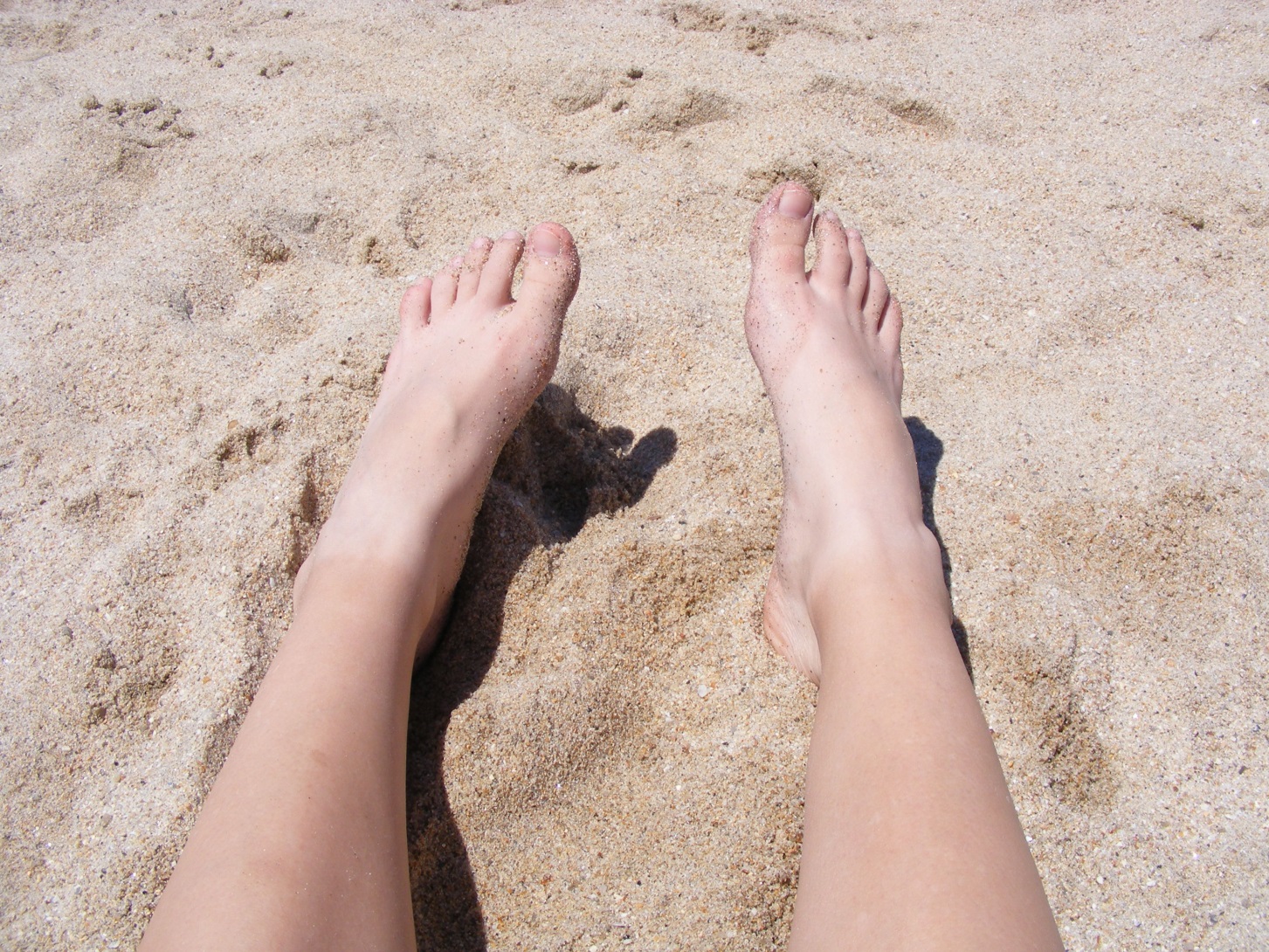 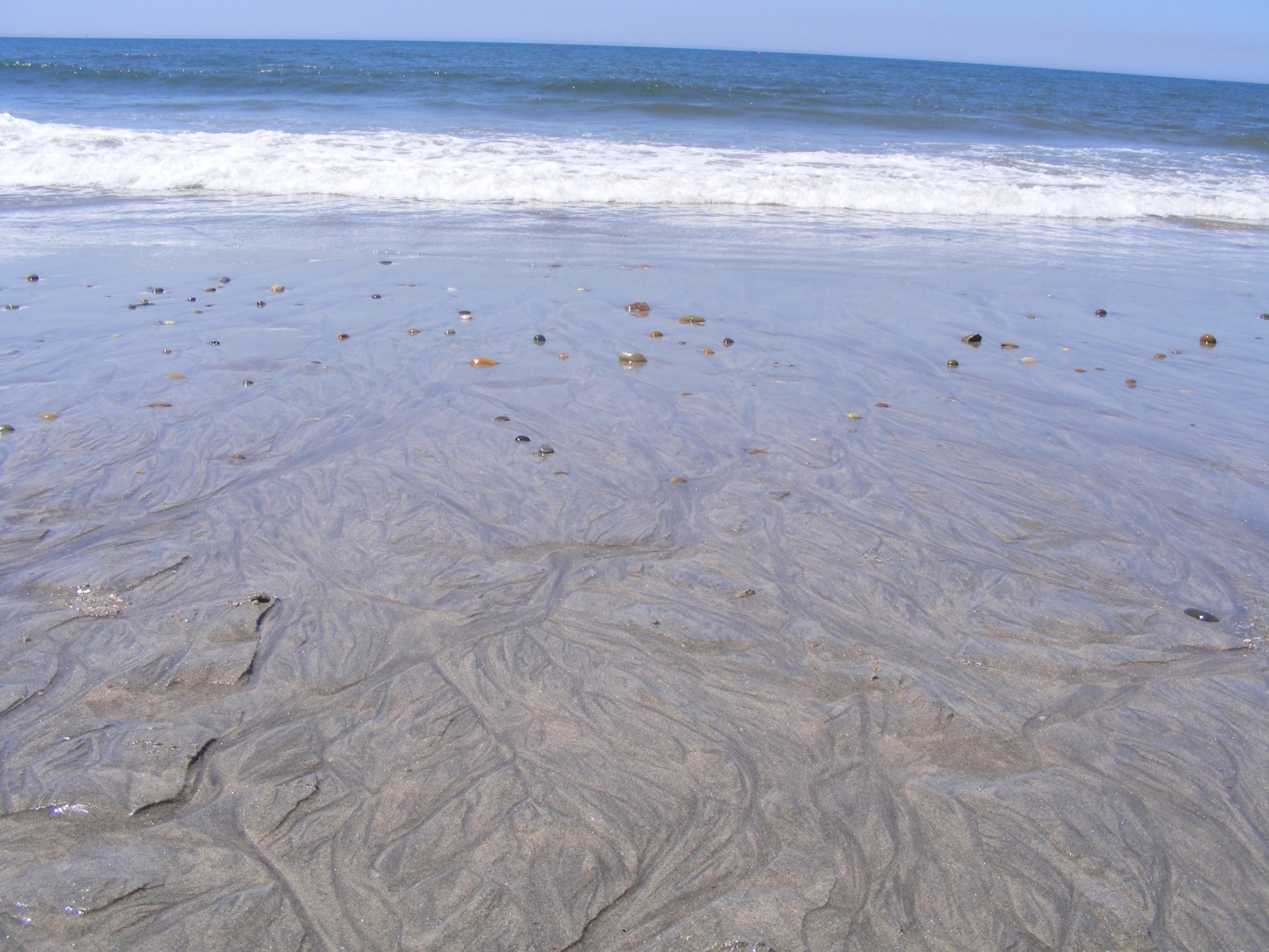 Bom Jesus
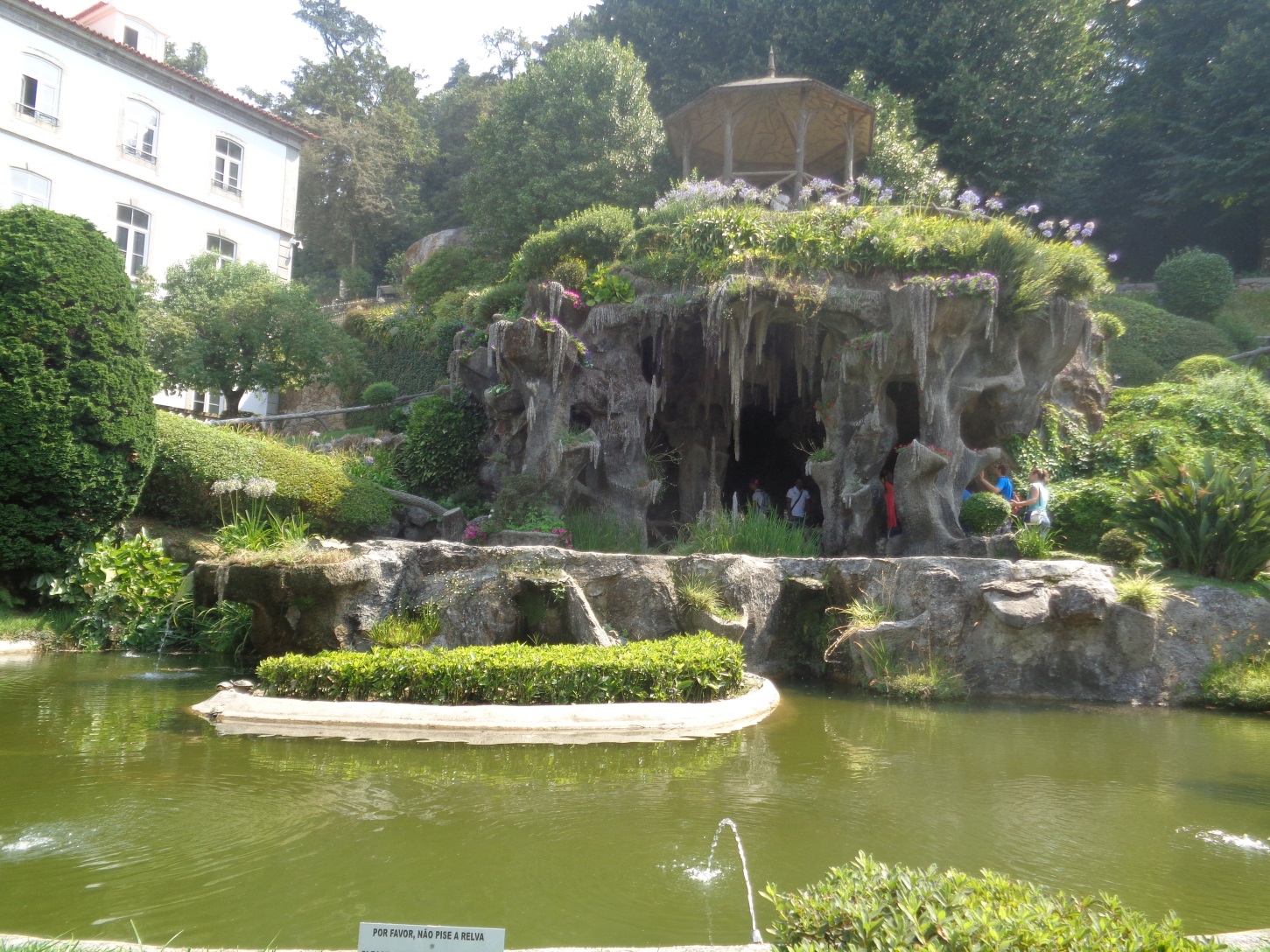 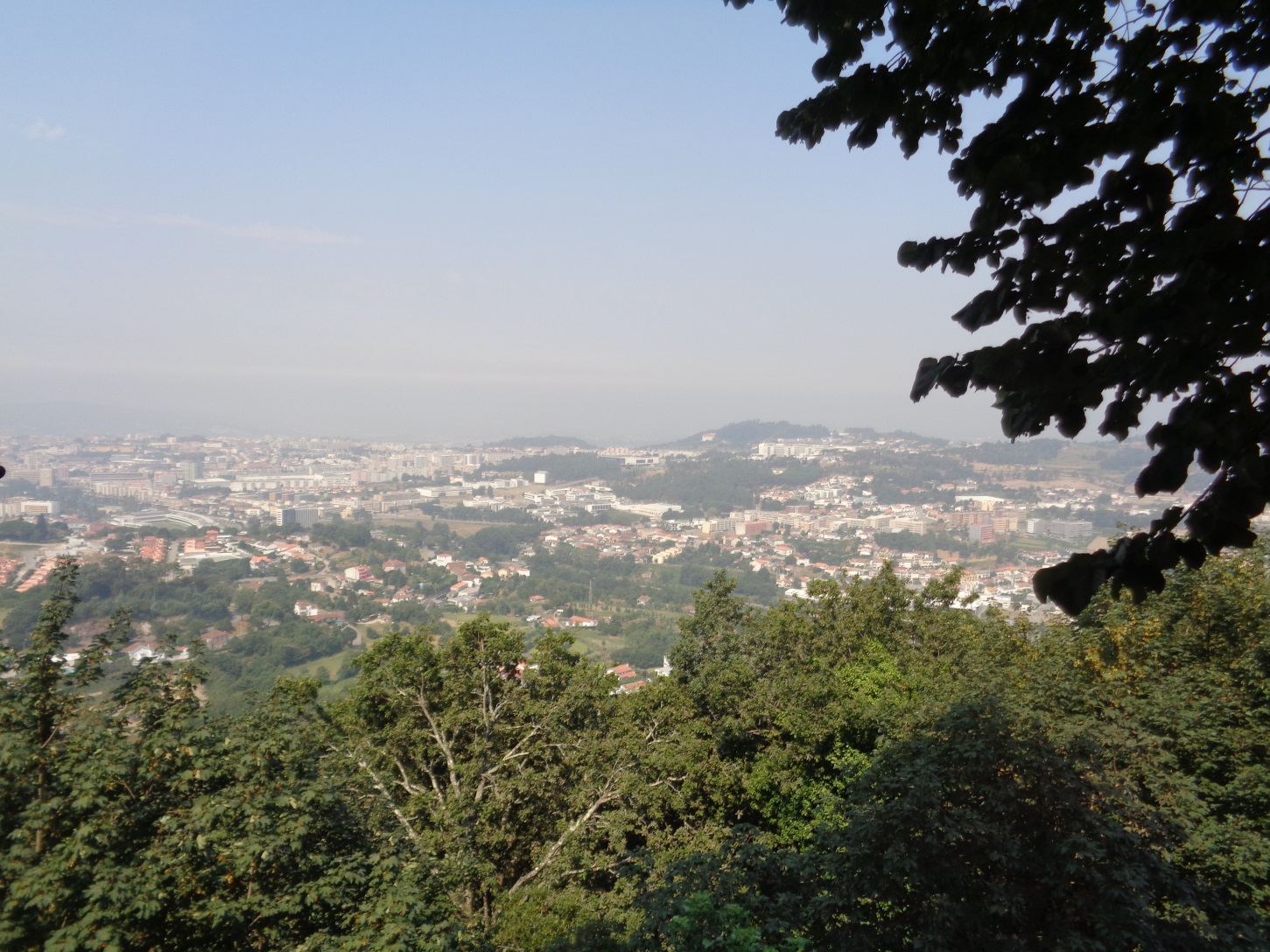 Történelmi helyszíneken
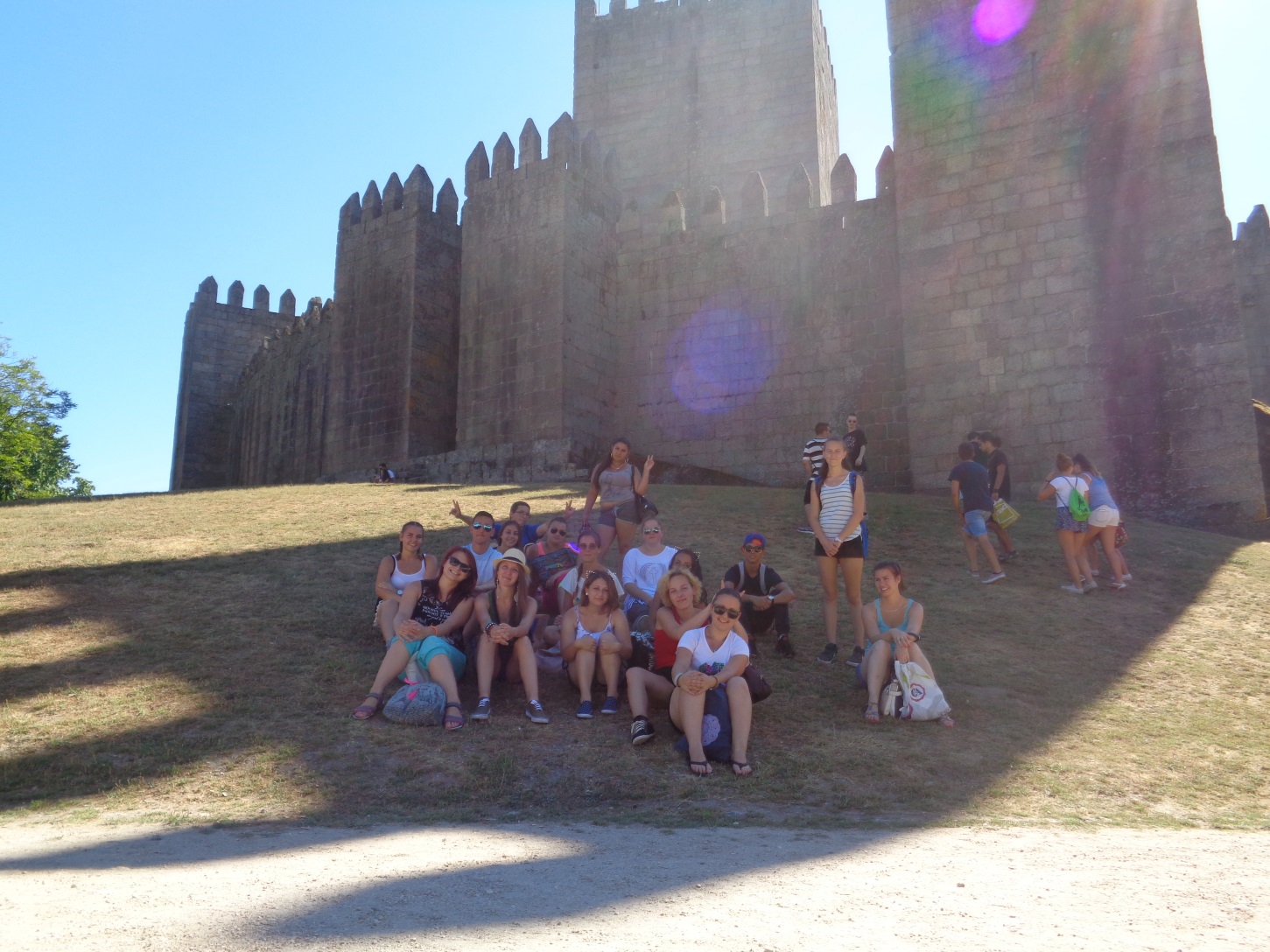 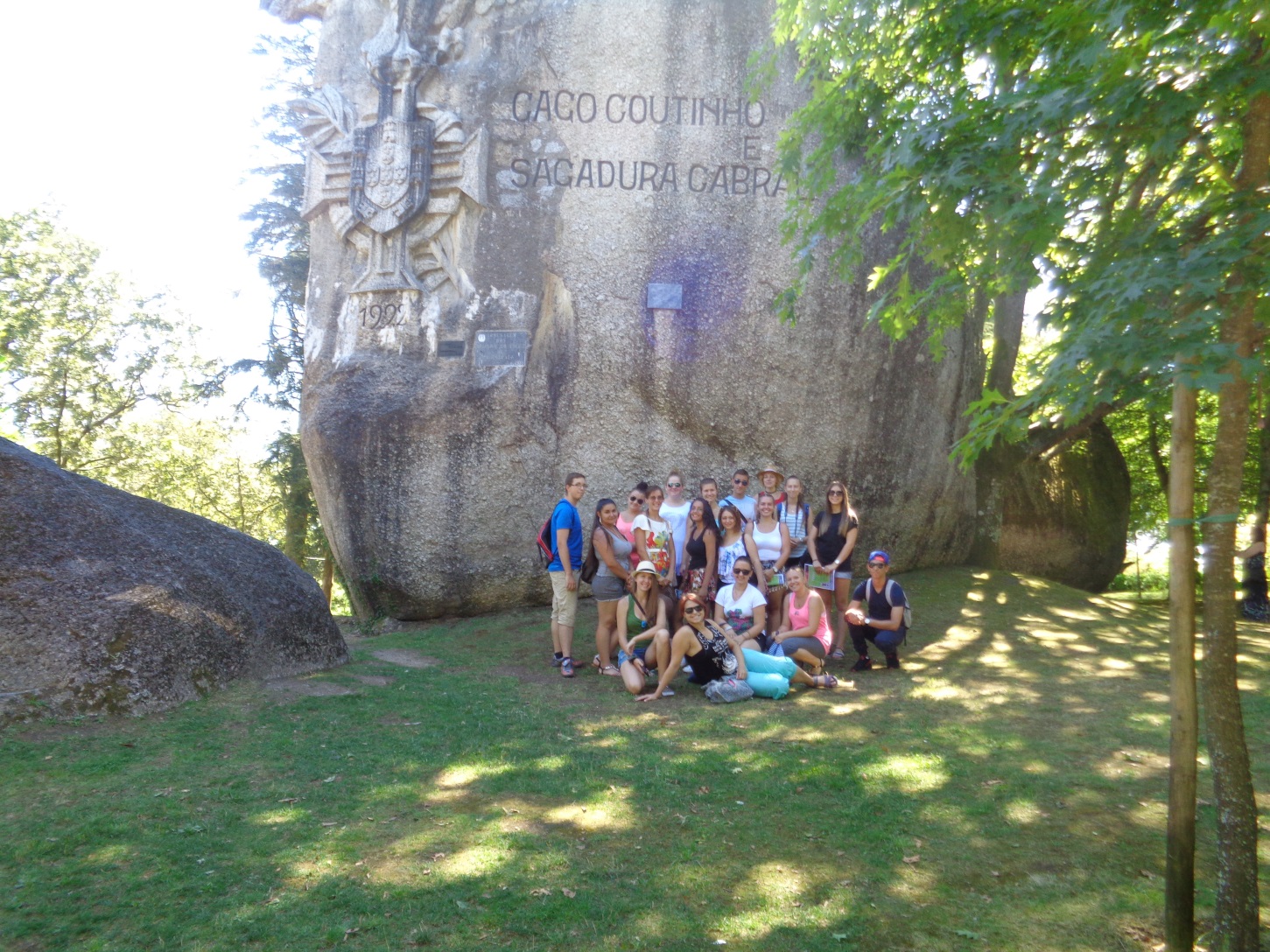 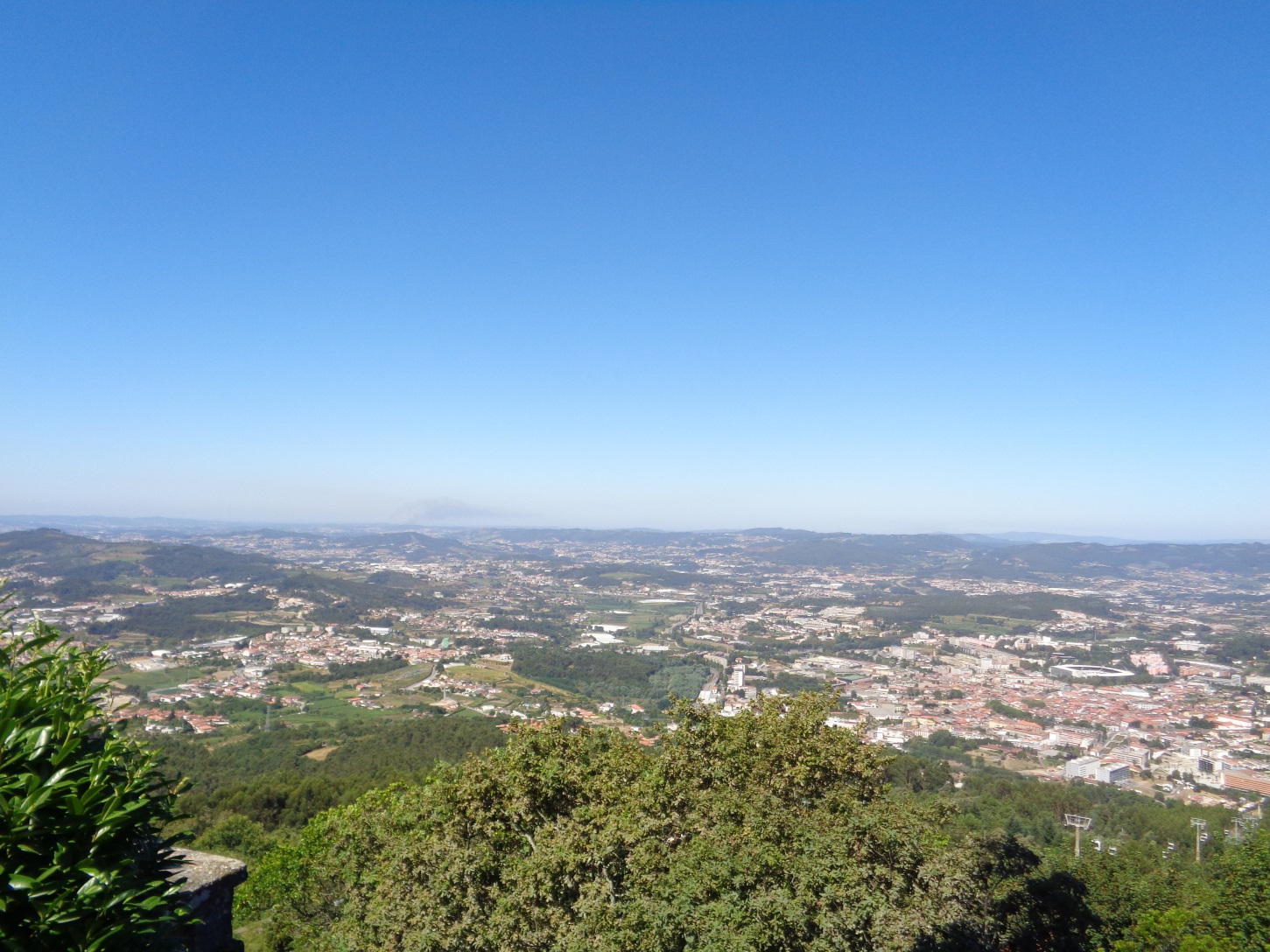 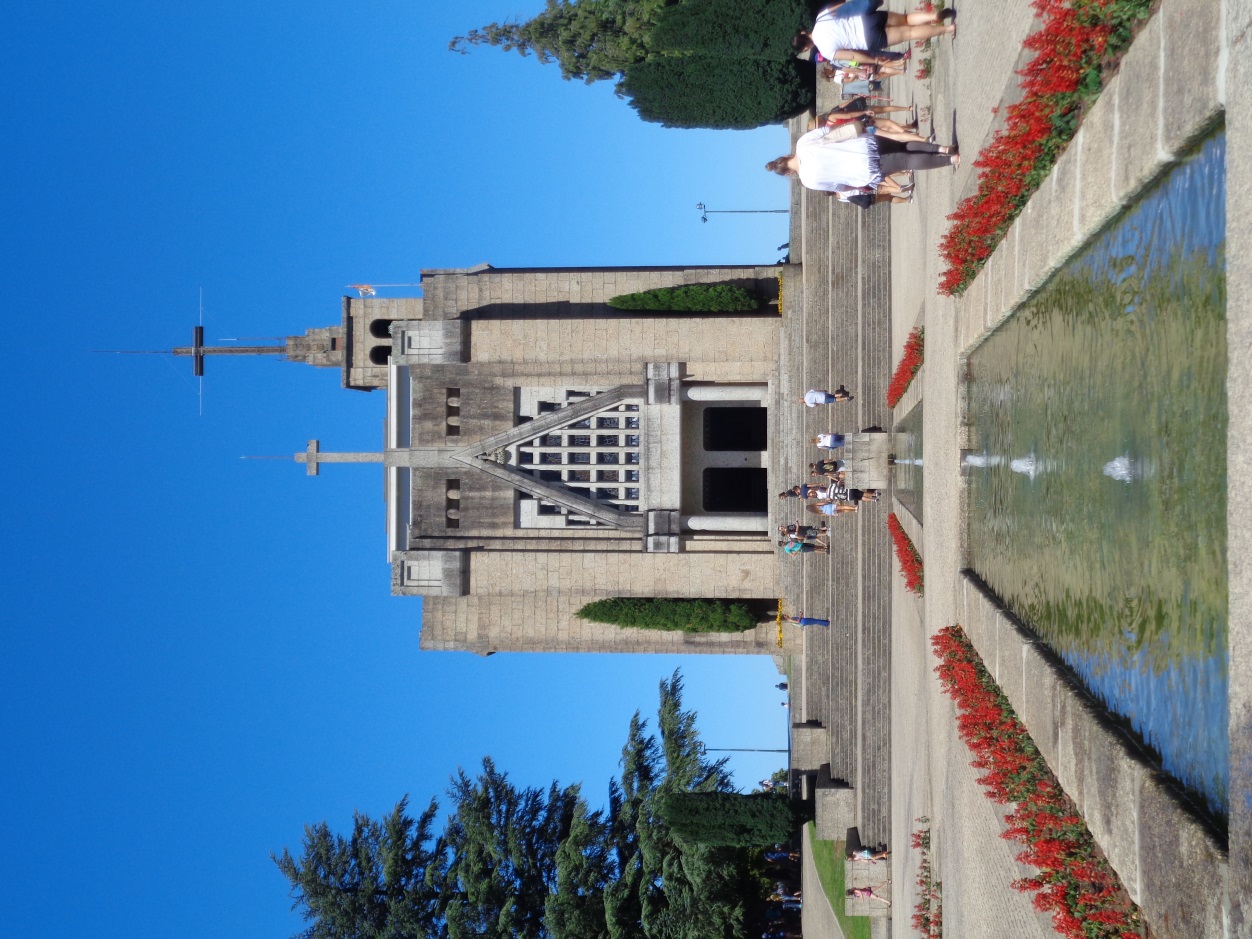 Kapcsolatokat építettünk
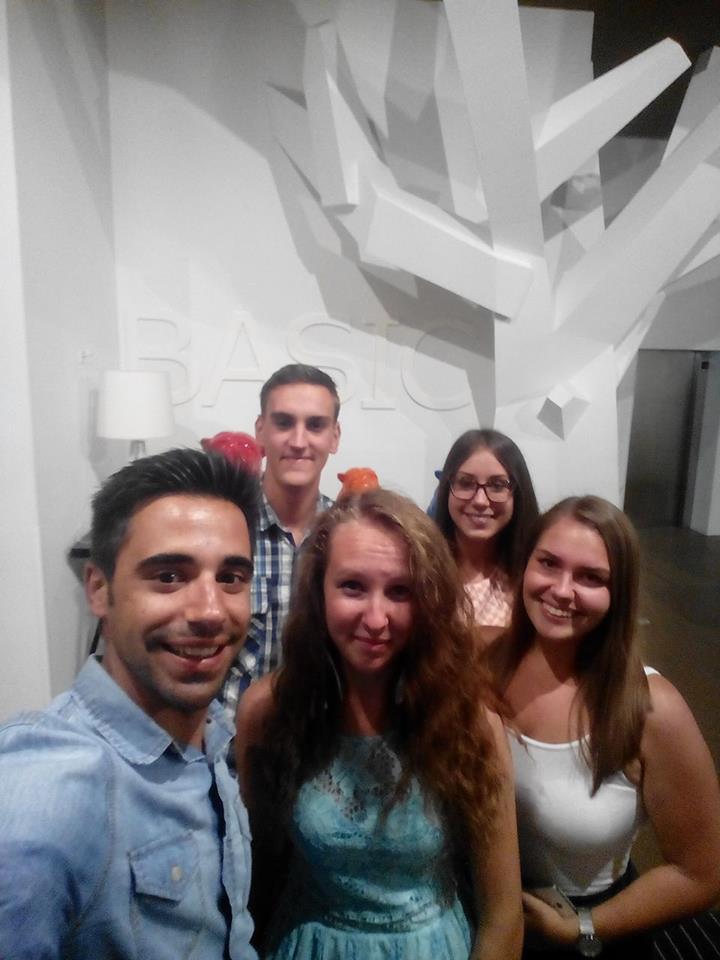 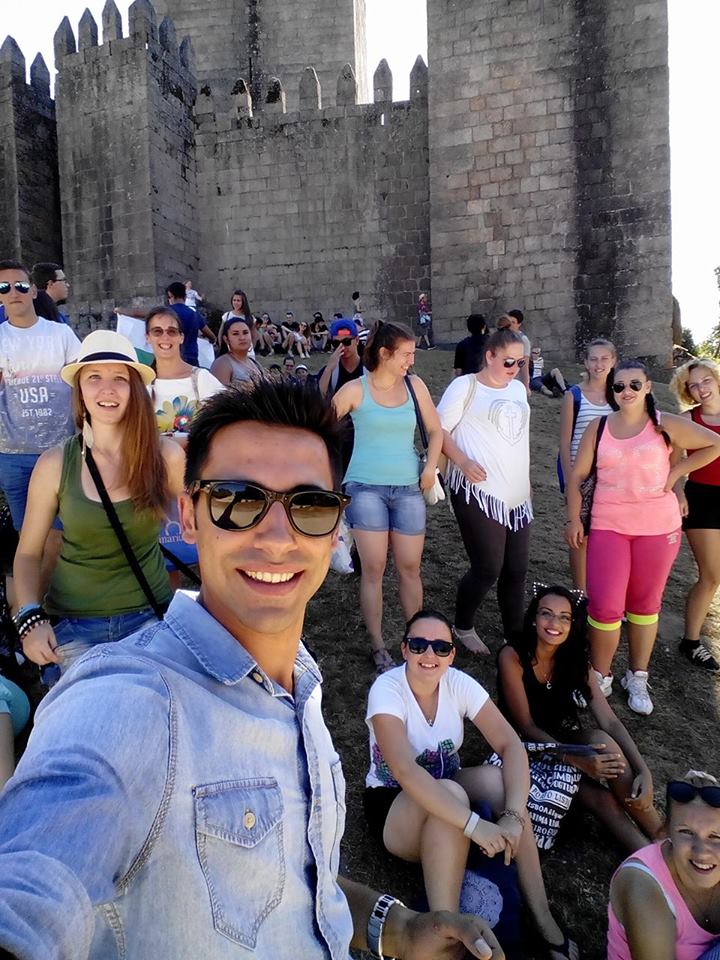 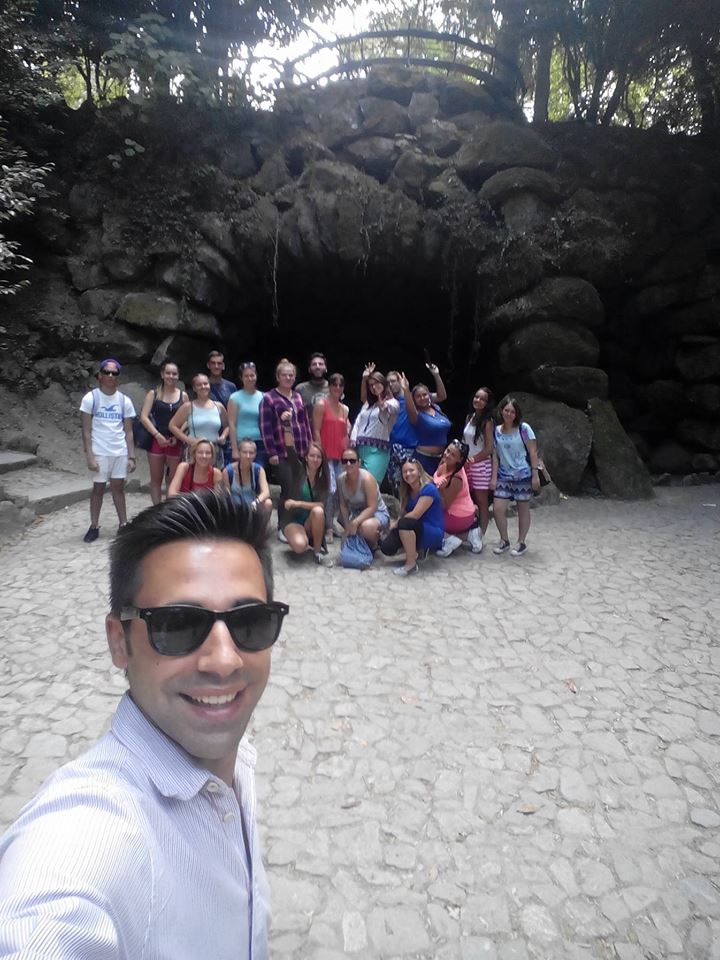 Leandro „The Selfie King”
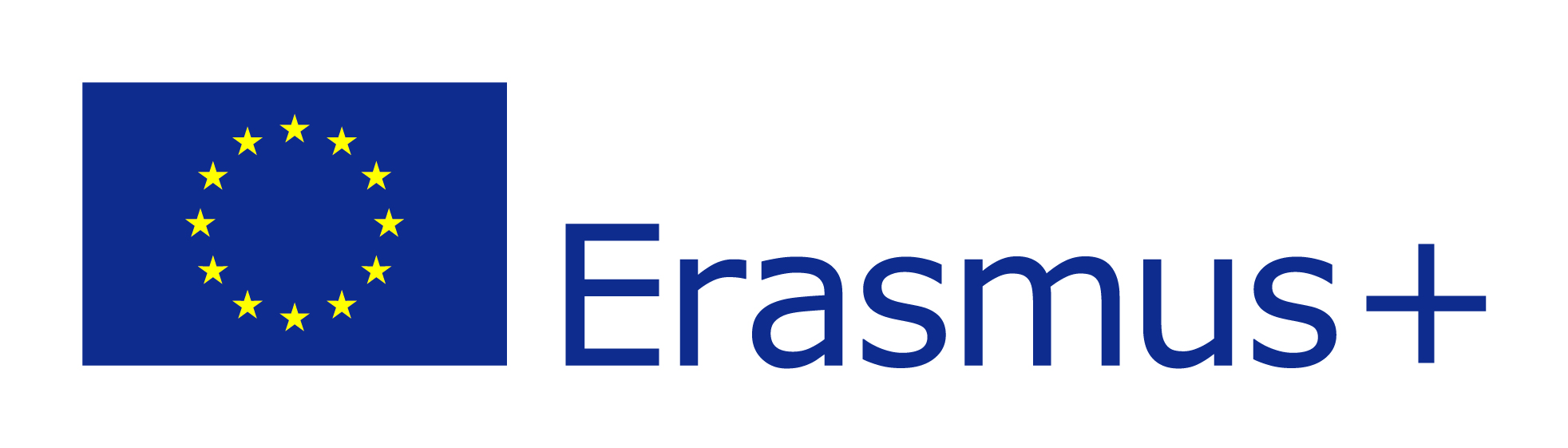 Köszönöm a figyelmet!
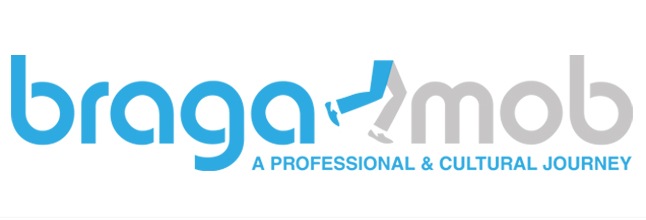